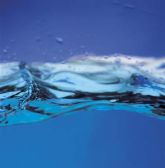 The Extraordinary Properties of Water
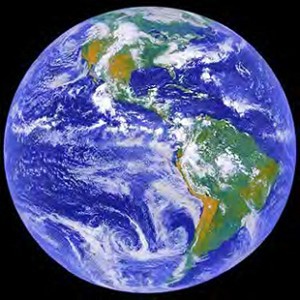 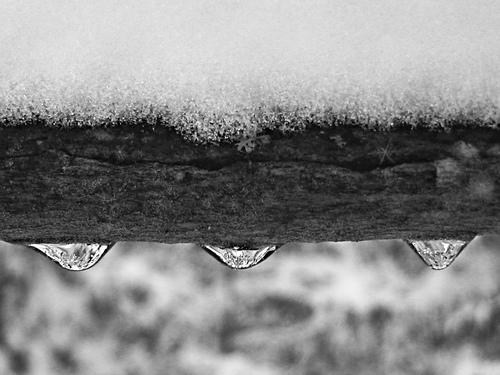 This shows 2 phases of water.
http://farm1.static.flickr.com/179/469960481_d98f6680ac.jpg?v=0
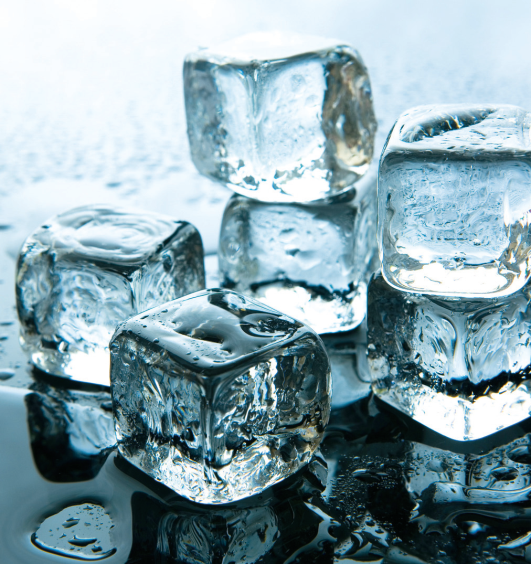 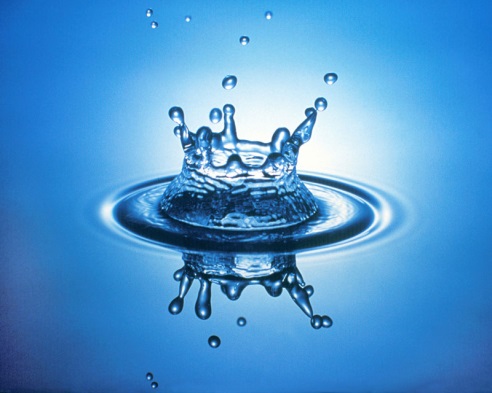 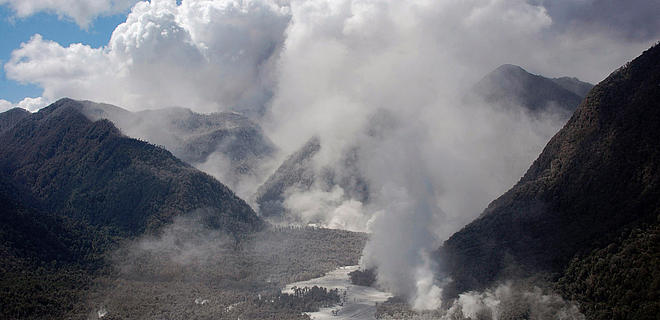 Ice, water, vapor
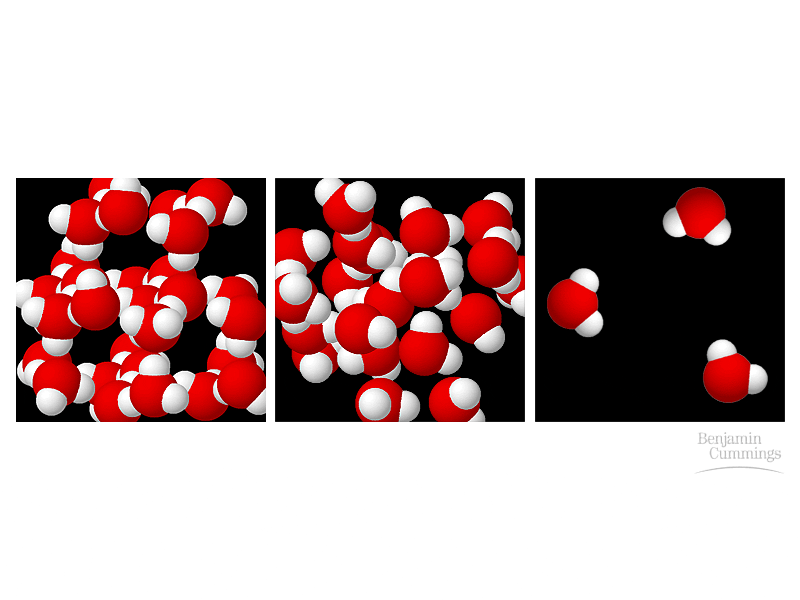 5
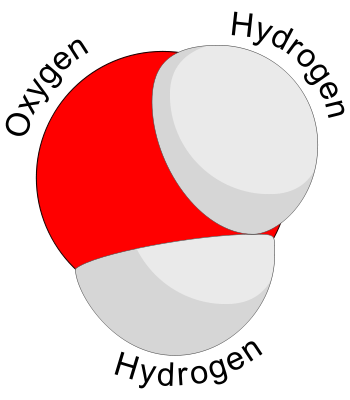 What is this?
Water
What is the molecular formula for these molecules?
H2O
http://www.sinap.ac.cn/water08/pic/350px-Water_molecule_svg.png
How many water molecules?
5 Waters = 5H2O
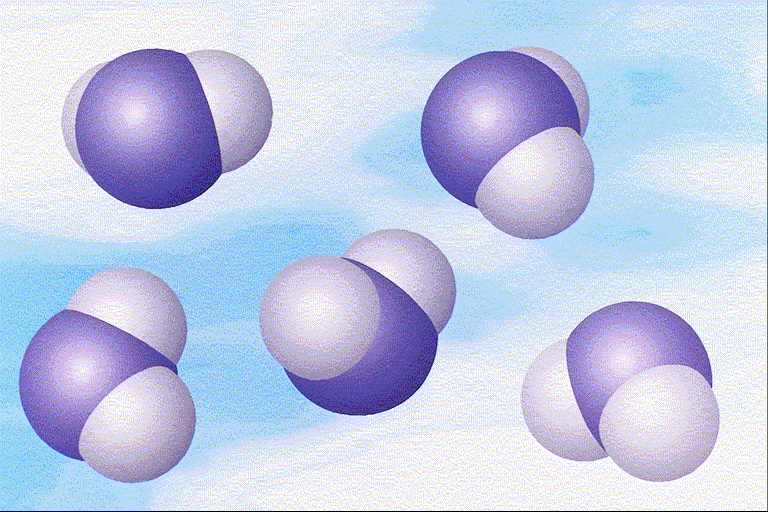 http://www.windows.ucar.edu/earth/geology/images/water_molecules_lg.gif
H
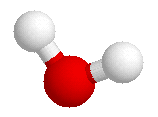 H
WATER
	2H
	1O
O
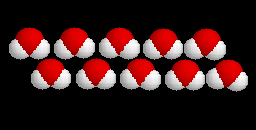 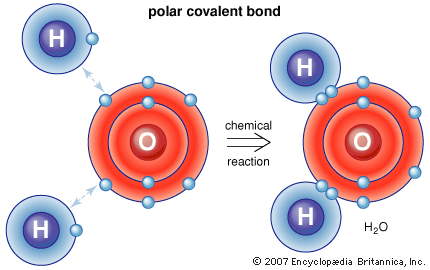 Covalent Bond
Structure of Water
Polar
Unequal sharing of electrons
Opposite charges on opposite ends
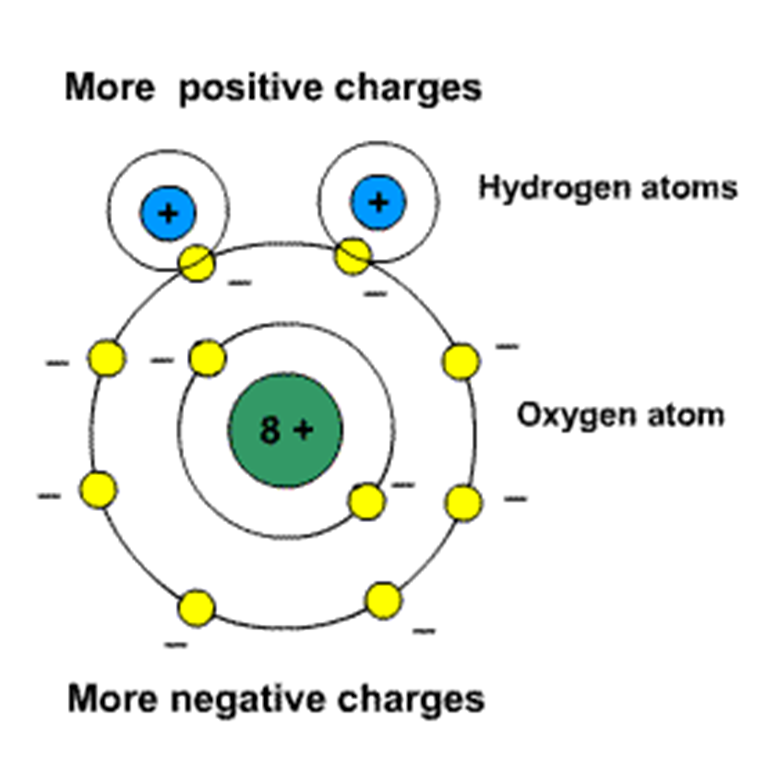 Water Molecules have a slight charge.
Structure of Water
Hydrogen bonds
Weak attractions
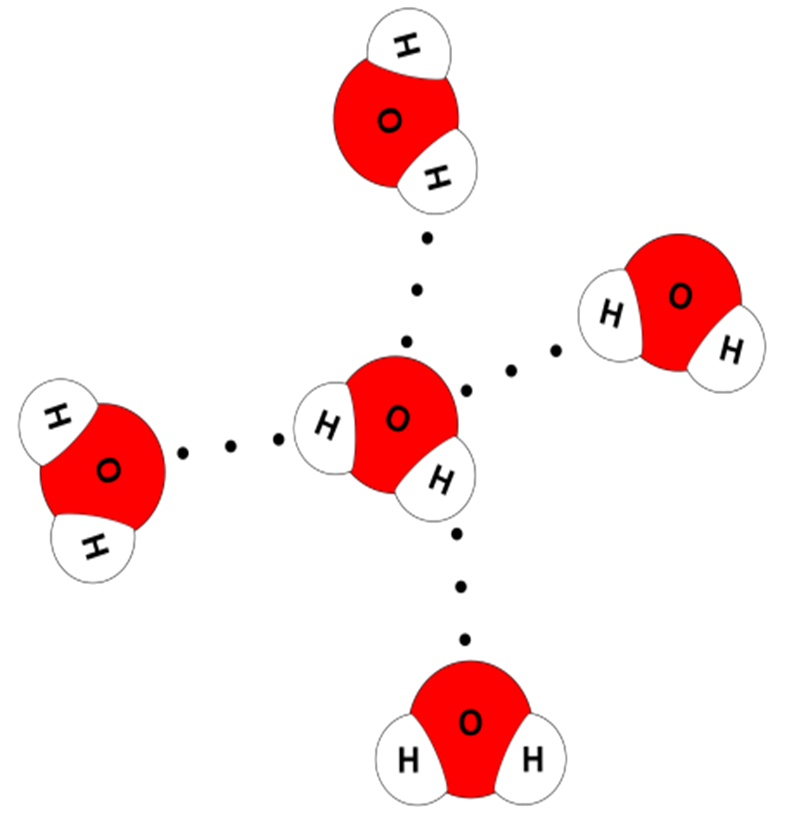 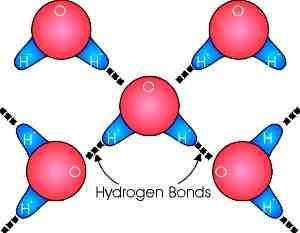 Cohesion – Same molecules that stick together
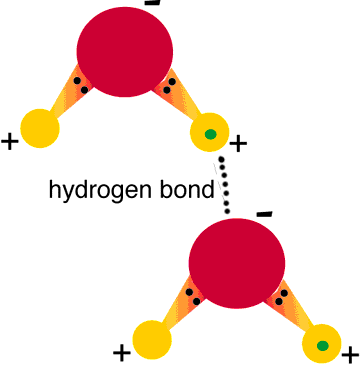 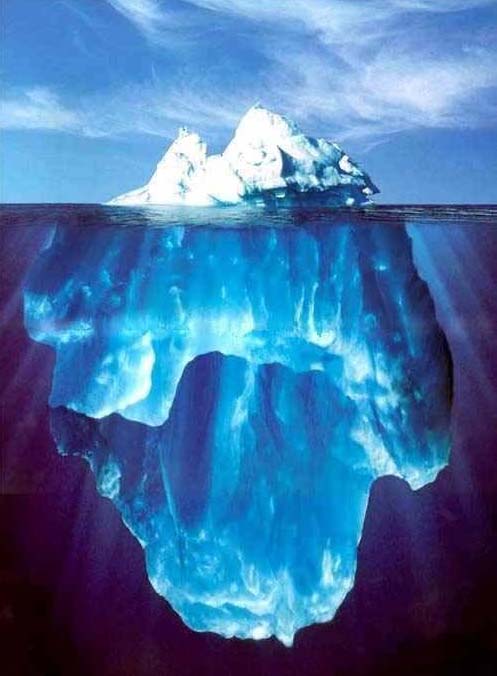 What are the Properties of Water?
Pure water boils at 100 °C
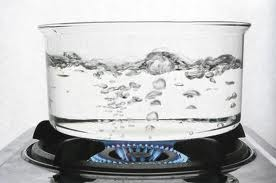 100 °C
Freezes
0 °C
Cohesion
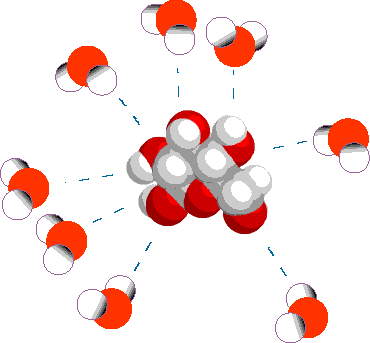 Attraction between particles of the same substance
Results in Surface tension
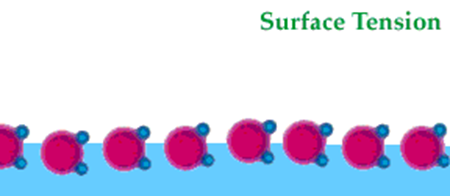 Produces a surface film on water that allows insects to walk on the surface of water
Cohesion …
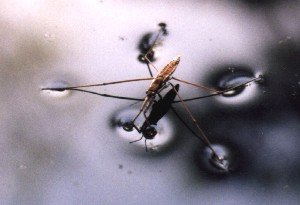 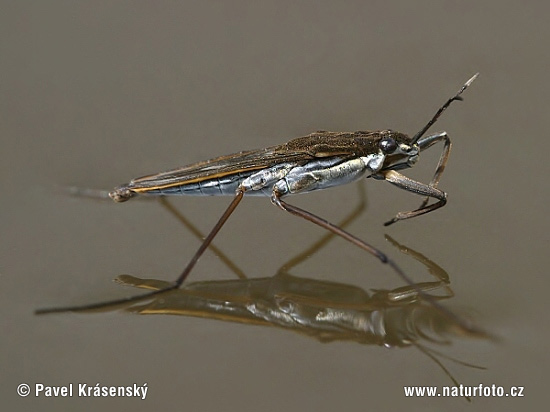 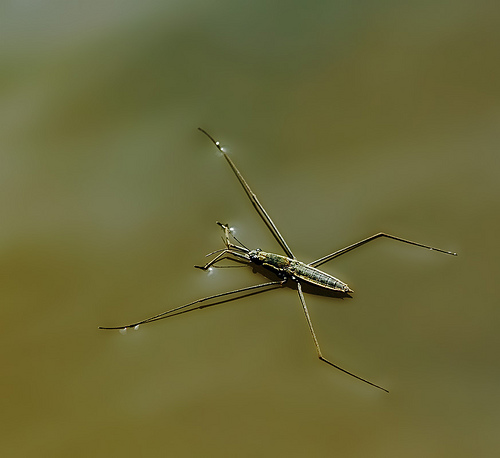 Helps insects walk across water
Surface tension
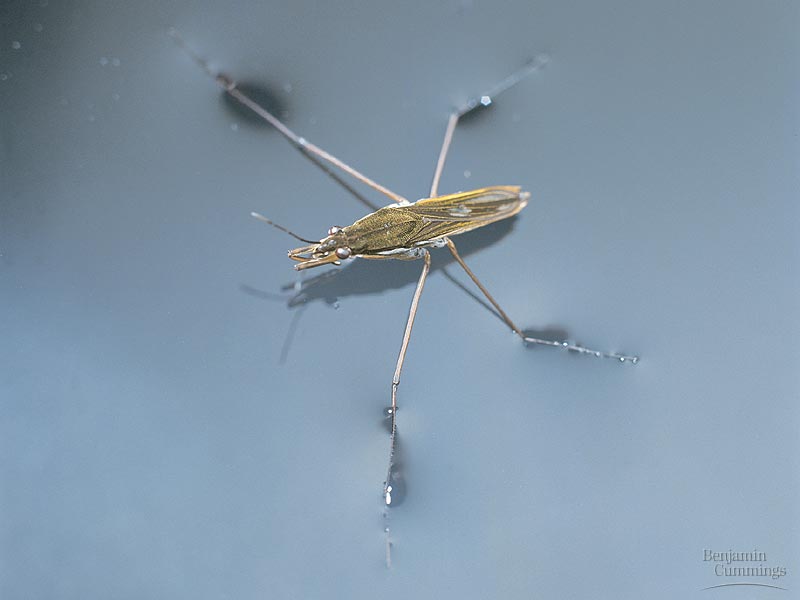 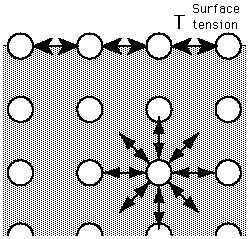 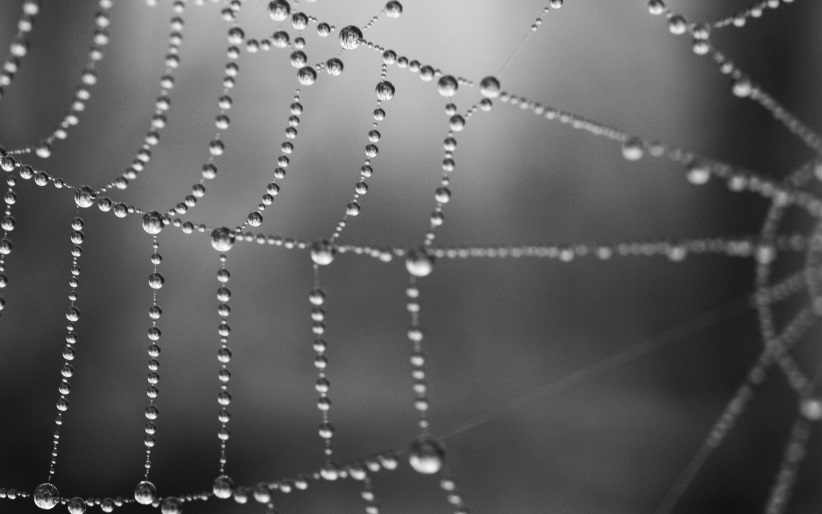 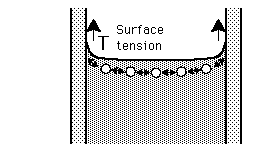 19
Adhesion 
Different molecules that stick together
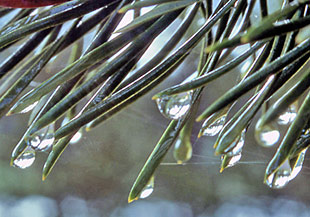 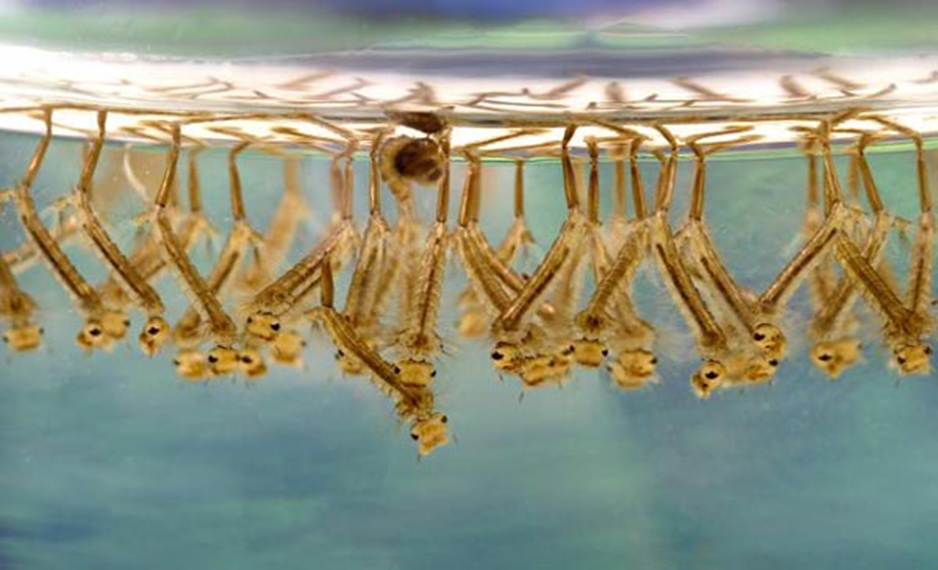 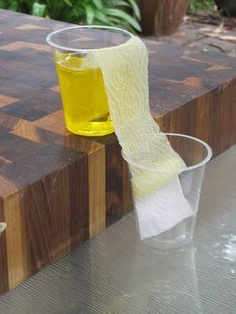 Other surfaces such as glass, soil, plant tissues, and cotton.
Adhesion Causes Capillary Action
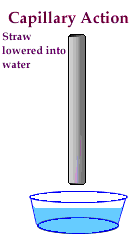 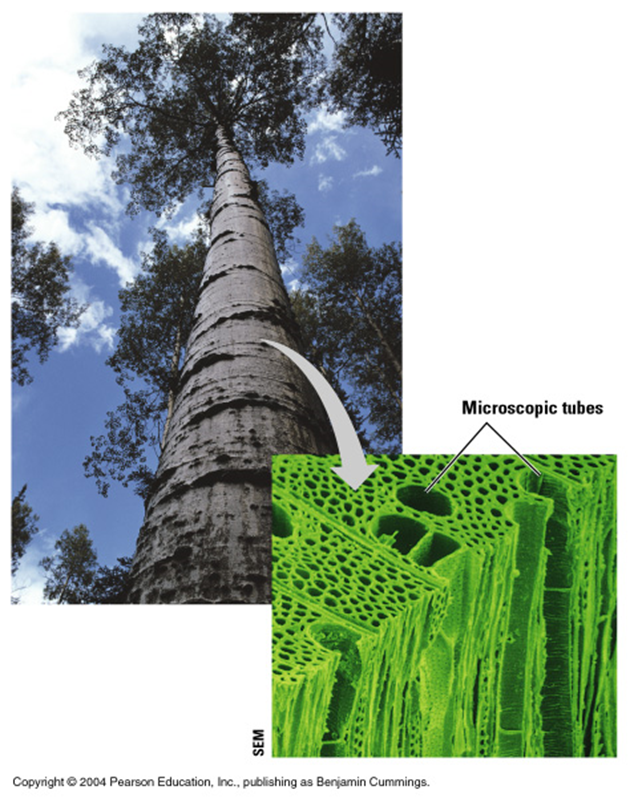 Which gives water the ability to “climb” structures
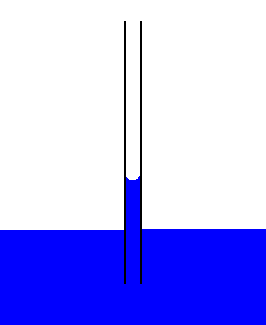 Adhesion Also Causes Water to …
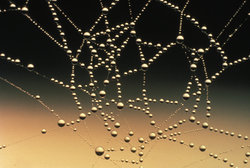 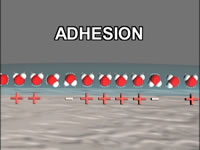 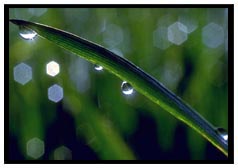 Attach to a silken spider web
Form spheres & hold onto plant leaves
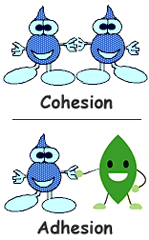 High Specific Heat
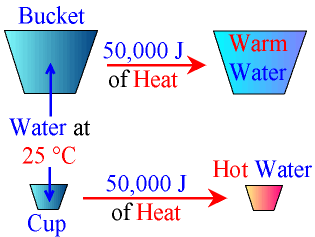 Water can absorb or release large amounts of heat energy with little change in actual temperature.
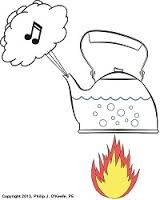 High Heat of Vaporization
Amount of energy to convert 1g or a substance from a liquid to a gas
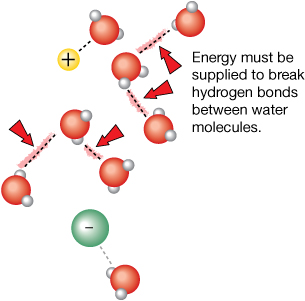 In order for water to evaporate, hydrogen bonds must be broken.
Water vapor forms a kind of global ‘‘blanket” which helps to keep the Earth warm.
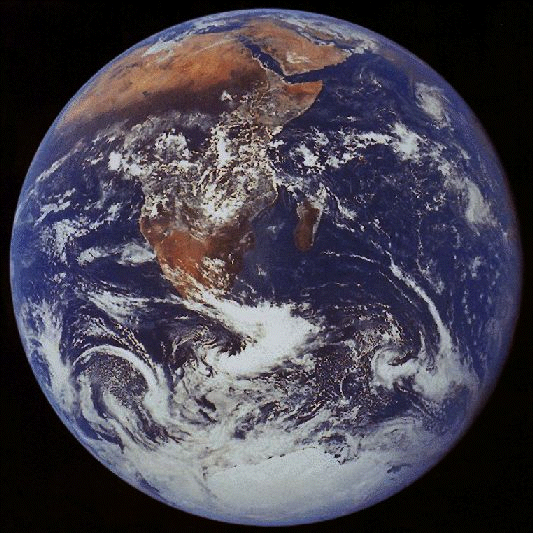 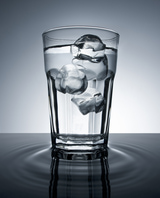 DENSITY
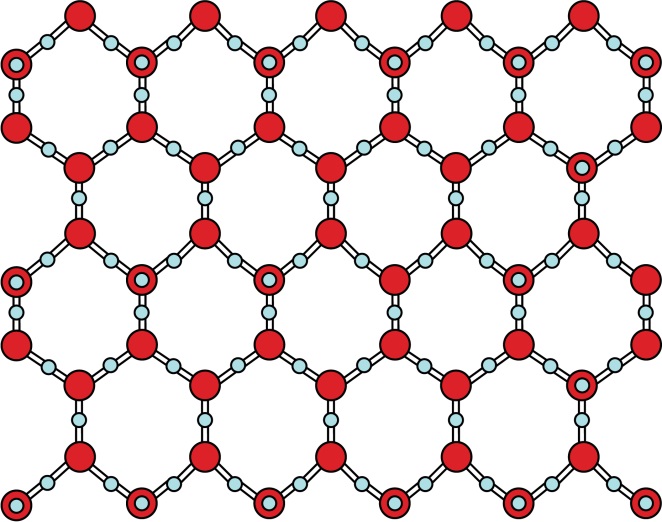 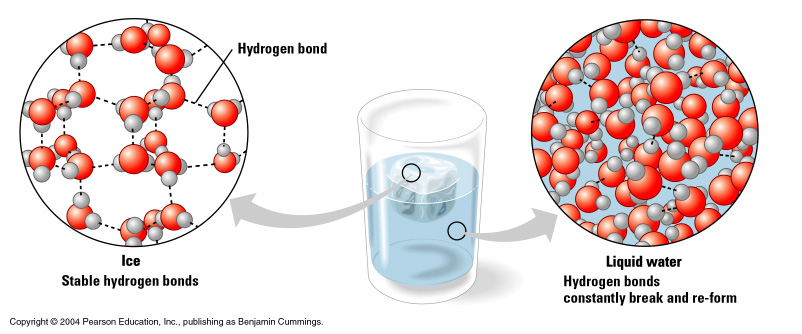 Water is Less Dense as a Solid
Which is ice and which is water?
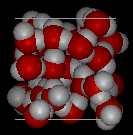 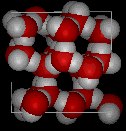 Why does ice floating matter?
Ice sheets
control weather patterns 
currents
hold 69% of fresh water
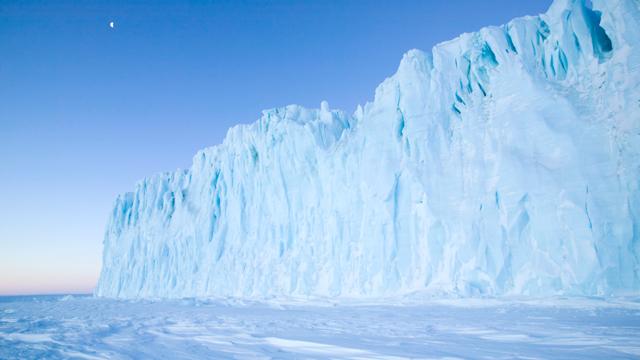 http://www.bbc.co.uk/science/earth/water_and_ice
Polarity and Ice
If frozen water sank, what would happen to the climate on earth?


Warm up, ice sheets keep it cooling on surface
Insulate water below
Water’s Life-Supporting Properties
Why is this                           important?
Homeostasis
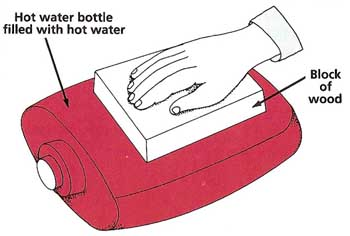 Makes a good insulator
Resists temperature change
Universal solvent
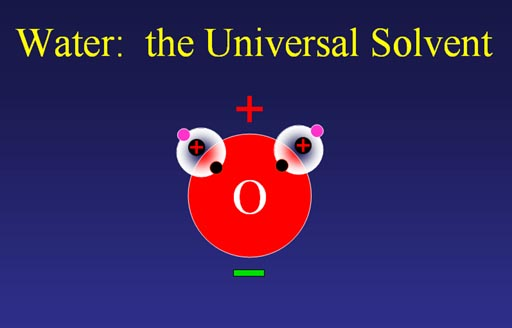 Ice protects against temperature extremes (insulates frozen lakes)
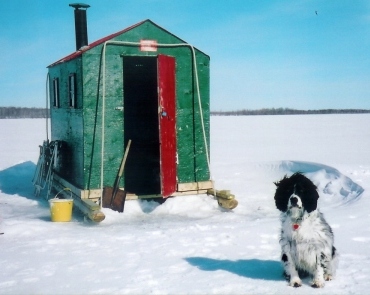 Water’s Life-Supporting Properties
Moderates temperature
Evaporative cooling
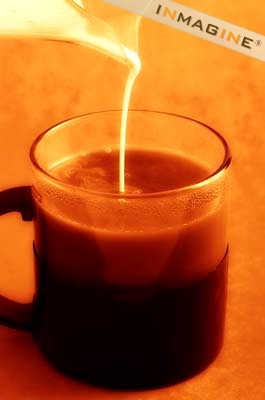 What happens to the milk?
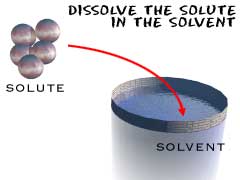 http://www.chem4kids.com/files/matter_solution.html
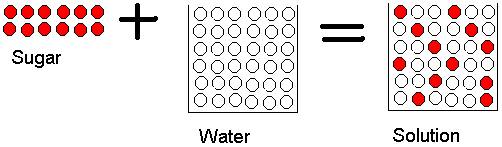 http://www.lcc.ukf.net/KS3Chem/mixtur3.jpg
Water’s Life-Supporting Properties
Water as a solvent
Solution
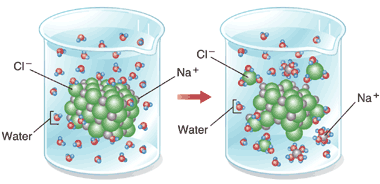 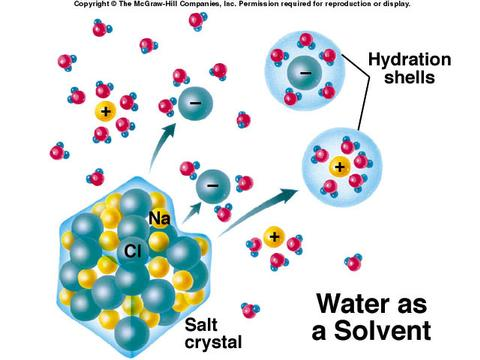 How does salt change the properties of water?
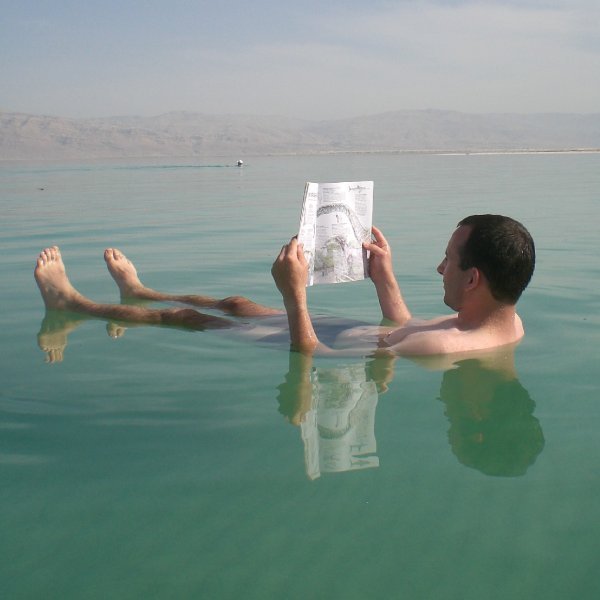 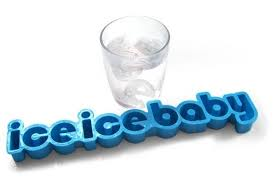 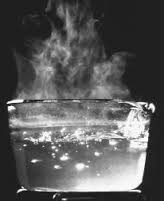 Suspensions
Substances that don’t dissolve but separate into tiny pieces.
Water keeps the pieces suspended so they don’t settle out.
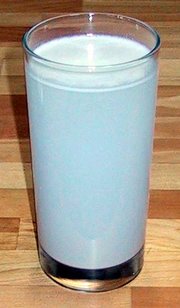 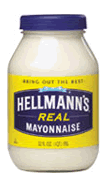 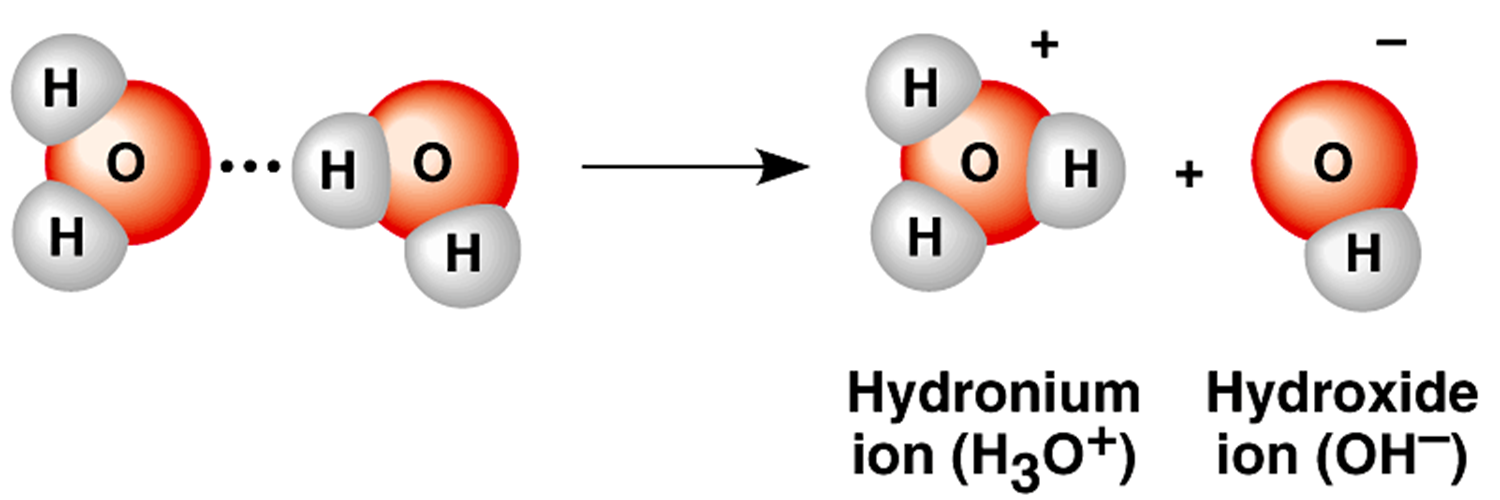 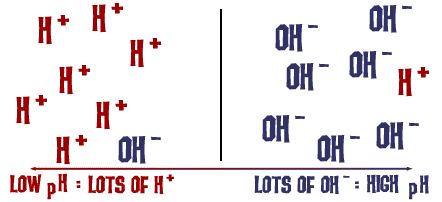 pH
Potential Hydrogen
Measures amount of H ions in a solution
Amount of acid or base.
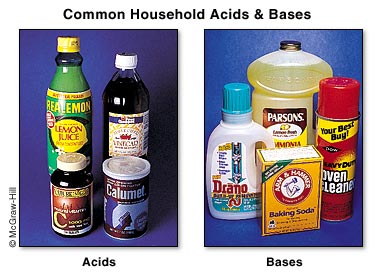 Acids
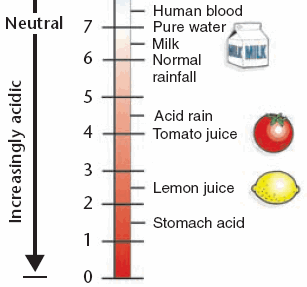 Produce lots of          H+ ions
Bases
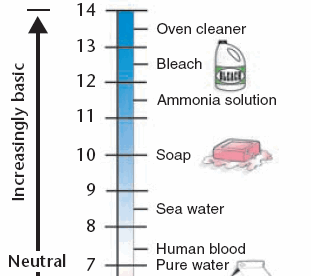 Contain lots of OH-ions and fewer H+ ions
Acids, Bases & pH
pH scale
Measurement of H+ ions
Acid:

Neutral:
Base:
Each pH unit represents a 10 fold change.
http://www.ec.gc.ca/WATER/images/manage/qual/a3p7e-sm-rev.gif
Buffers
Weak acids or bases that react with strong acids or bases to prevent sharp, sudden changes in pH (neutralization).
Produced naturally by the body to maintain homeostasis
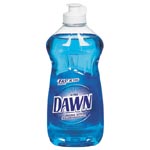 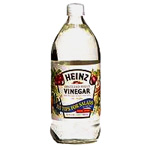 Weak Acid
Weak Base
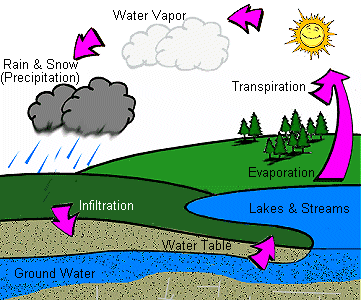 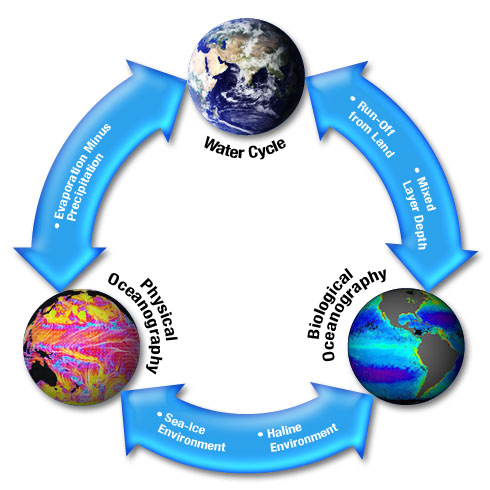